Quest for 
Birth-Evolution
of Universe
Quest for Unifying
Matter and Force
International Linear Collider（ILC）
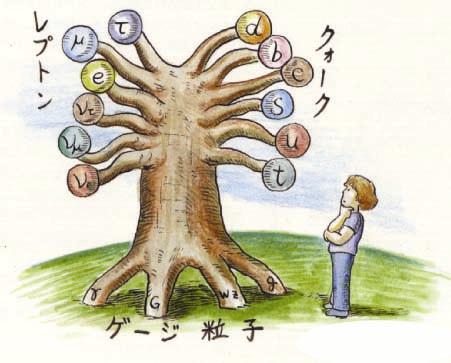 Lepton
Quark
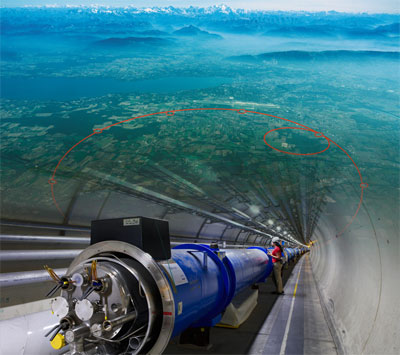 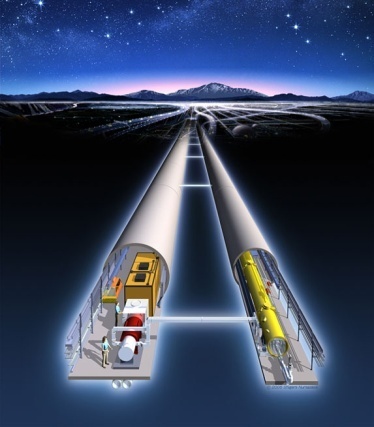 Lepton CP Asymmetry
Scientific Activities
Technology Innovation
Encouraging Human Resources
Beyond Standard Physics
Power-Upgrade
Super-KEKB
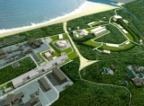 J-PARC
LHC
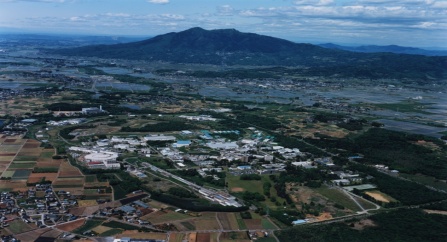 KEK-B
Quark CP Asymmetry
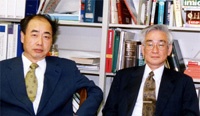 nt
[Origin of Matter]
nm
Quest for Neutrinos
ne
Quest for 6 Quarks
[Origin of Force]
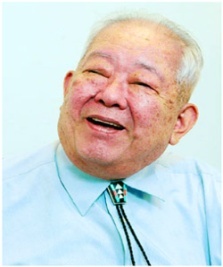 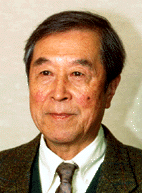 Higgs Particle [Origin of Mass]
宇宙の創成・進化
の謎の究明
物質と力の究極像
の探究
国際リニアコライダー（ILC）
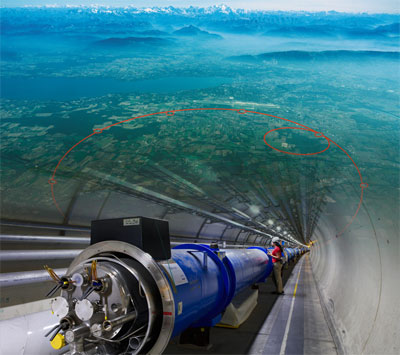 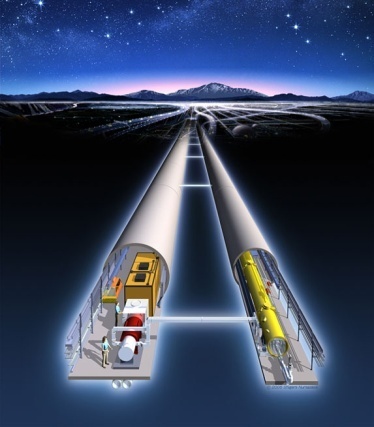 小林・益川理論を超える
クォーク理論の探求
ニュートリノの
CP非対称の検証
研究成果・技術開発・人材育成
Super-KEKB
J-PARC/T2Kの増強
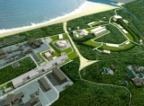 J-PARC
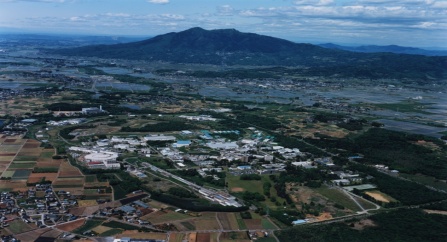 LHC
KEK-B
クォークの
CP非対称の検証
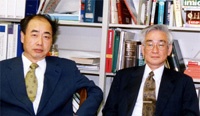 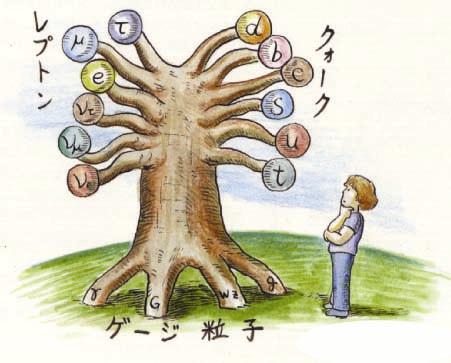 nt
「物質の源」
nm
ニュートリノ
の謎の探求
６つのクォークの探求
ne
「力の源」
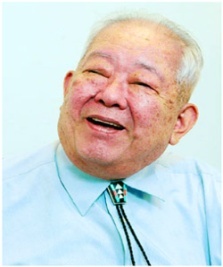 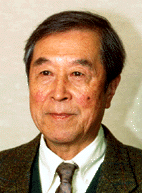 ヒッグス粒子「質量の源」